Board of Directors Meeting
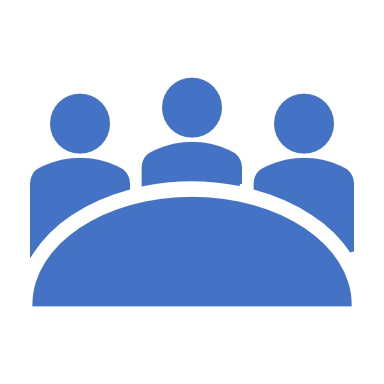 November 20, 2021
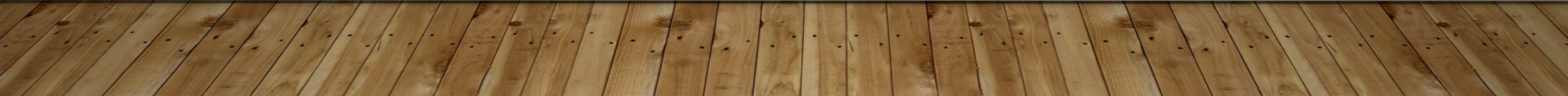 Approval of Agenda
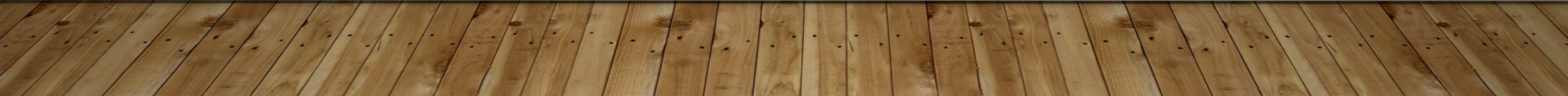 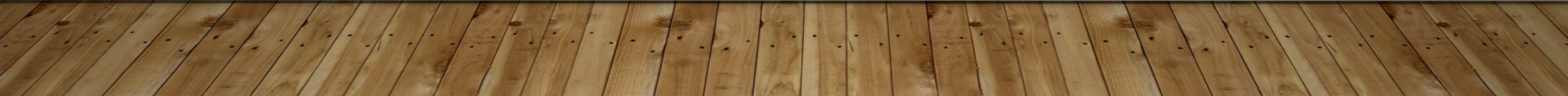 N
Approval of MinutesSeptember 30, 2021 – Special MeetingOctober 11, 2021 – Special MeetingOctober 16, 2021 – Regular Meeting
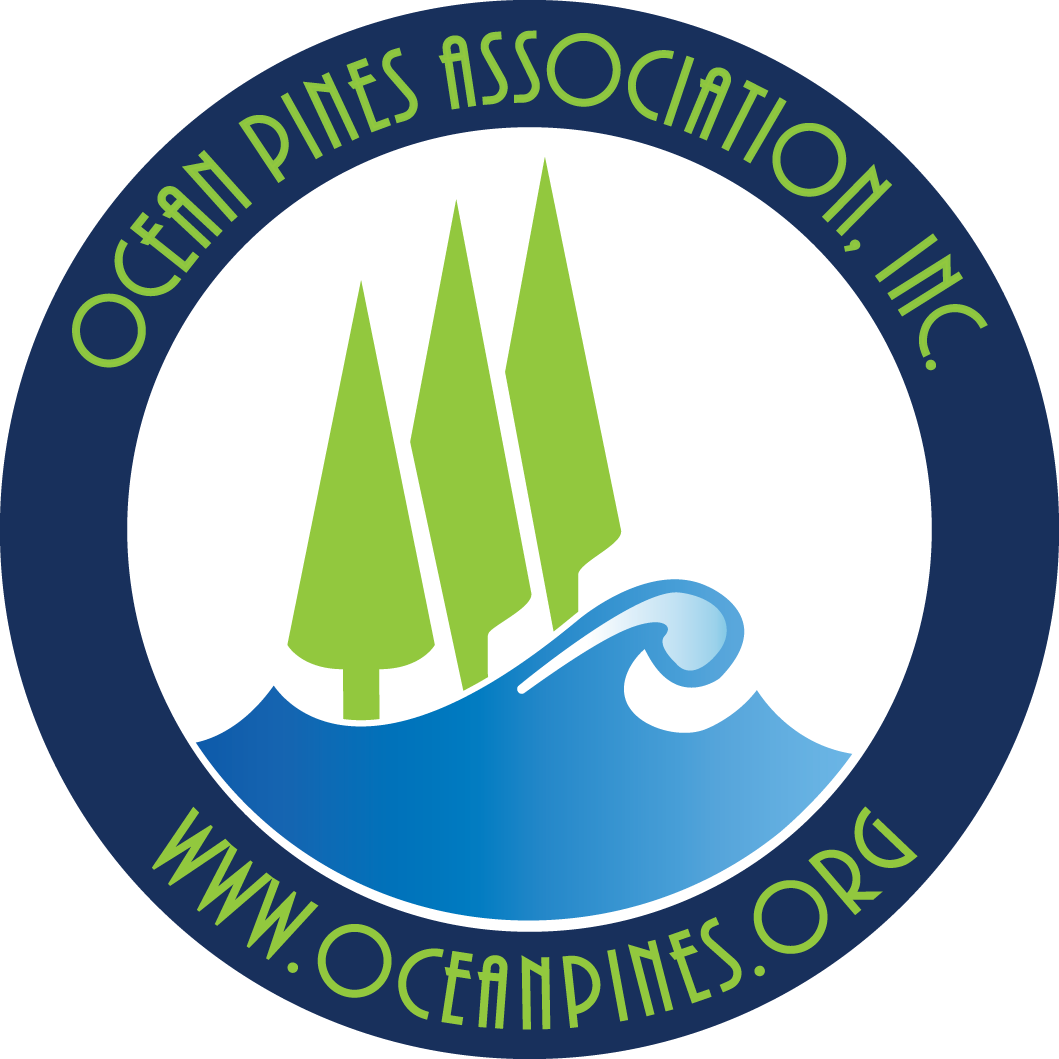 President’s RemarksLarry Perrone
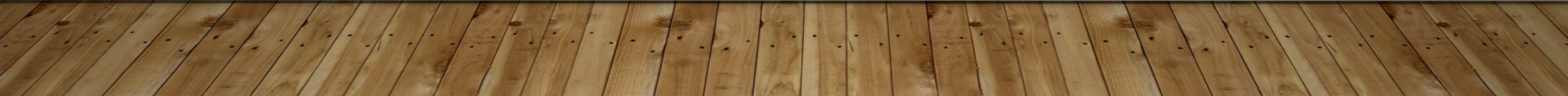 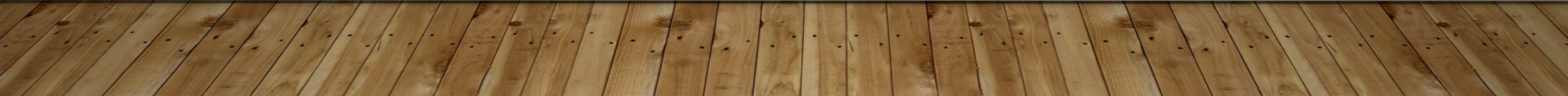 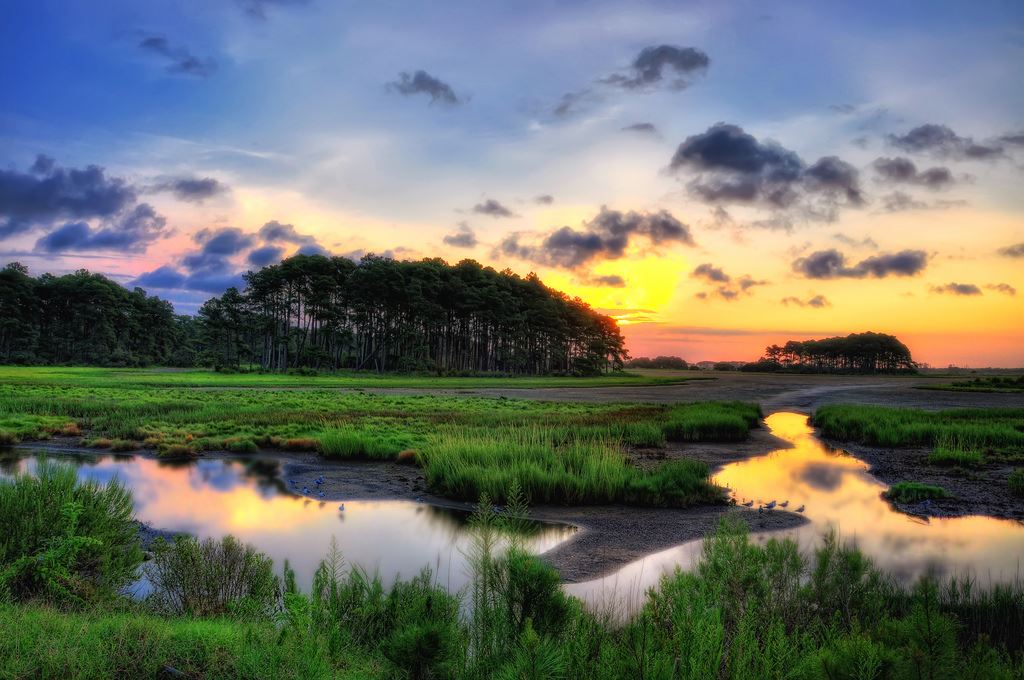 Jenkins Point Restoration for Resilience Project 
Presentation To
Ocean Pines Association Board November 20, 2021
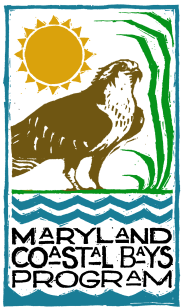 Jenkins Point Restoration for Resilience Project
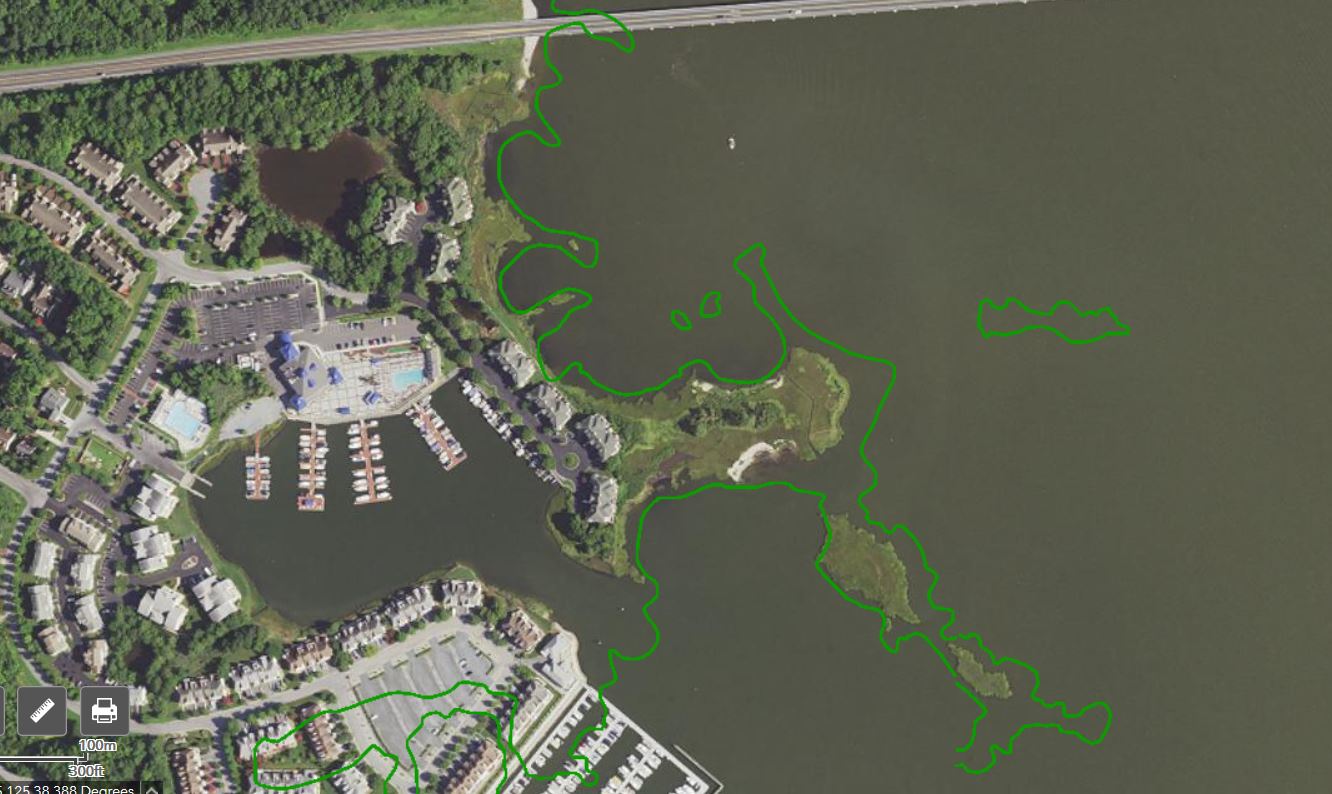 Route 90 Bridge
Isle Of Wight Bay
Green Line Represents Shoreline as it Existed in 1961
Jenkins Point
2018 Base Map
Jenkins Point Restoration for Resilience Project
Once an unbroken peninsula providing significant protective buffer to adjacent Ocean Pines and Osprey Point residential and community assets (OP Yacht Club and Marina, Pines Point and Marina)
Peninsula has eroded and fragmented over time to current shorter peninsula and two small islands
Absent restoration effort, erosion process will accelerate and peninsula (and its protection) will  disappear
Maryland Department of Natural Resources (DNR) offers grants to enhance community resilience to effects of climate change
Jenkins Point Restoration for Resilience Project
In 2021 Maryland Coastal Bays Program (MCBP) approached OPA Board Member Doug Parks regarding DNR Community Resilience Grant opportunity
Reviewed several project opportunities and selected Jenkins Point as most compelling and competitive option
With OPA consent, submitted proposal for project Design and Permitting in late 2020 for FY22 grant cycle but denied funding
Feedback from DNR indicated project rated high with reviewers 
Encouraged to re-submit for FY23 Cycle with minor modifications, including local (OPA) cost-share commitment
Letter of commitment for $10,000 cost-share received in July 2021
Submission deadline is December 15, 2021
Here today to confirm interest and satisfy HOA/public hearing requirement
Jenkins Point Restoration for Resilience Project
Proposed project  limited to Design and Permitting phase 
Project budget of ~$80,000 including $10,000 OPA cost-share
OPA financial commitment limited to this phase only
OPA can be as involved in monitoring and reviewing design process as desired
If accepted for grant, and design completed and permits approved, project may enter queue for construction funding from DNR
Decision to proceed to construction phase in hands of OPA
Jenkins Point Restoration Concept Plan
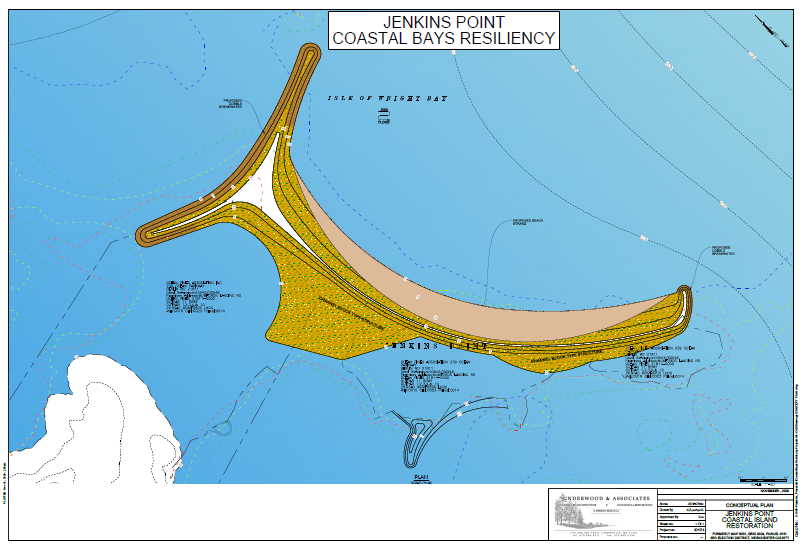 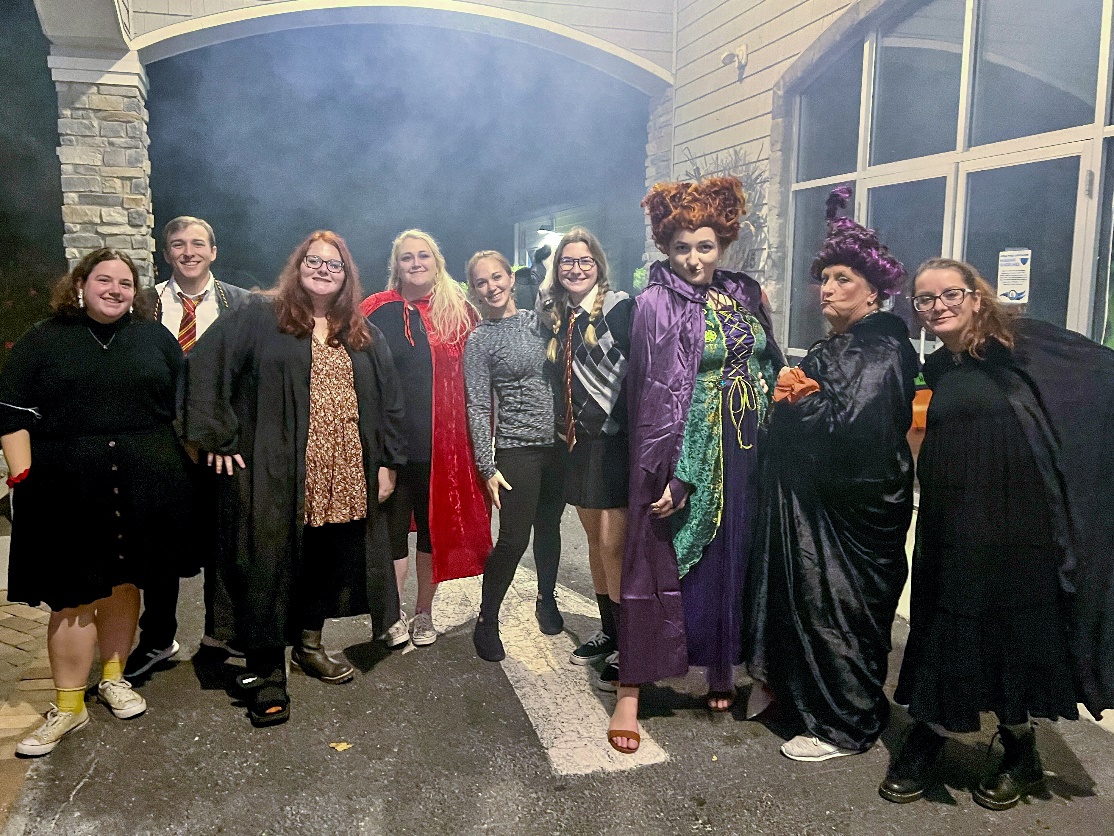 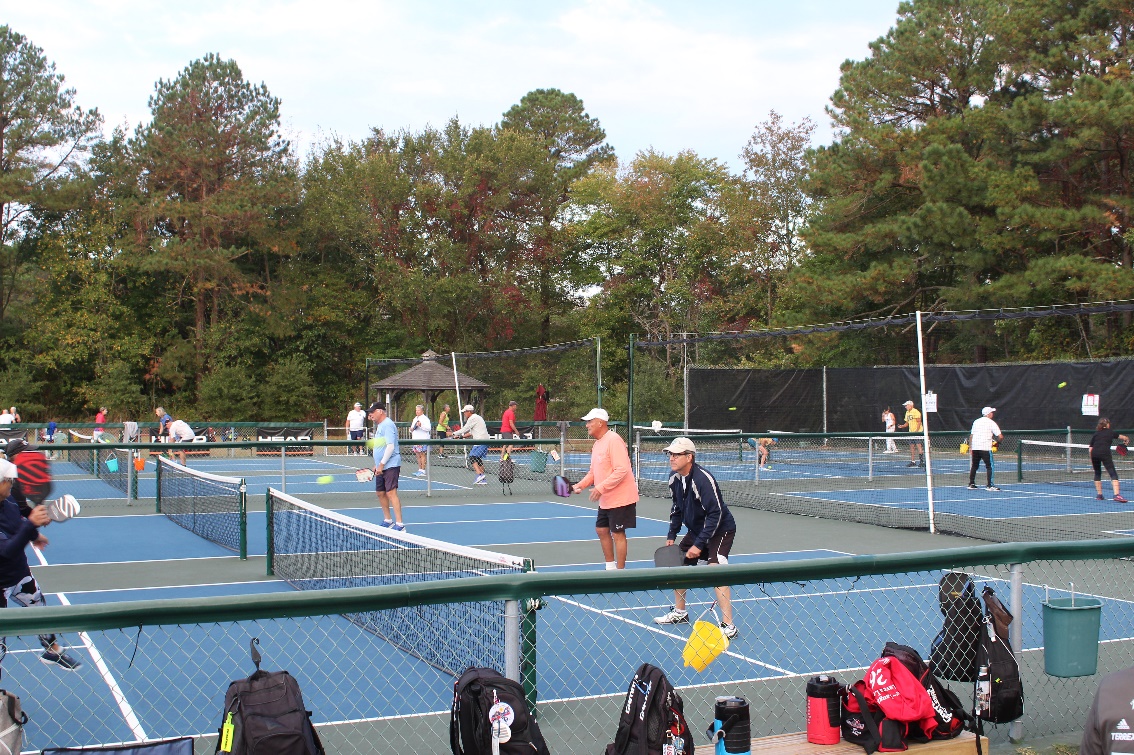 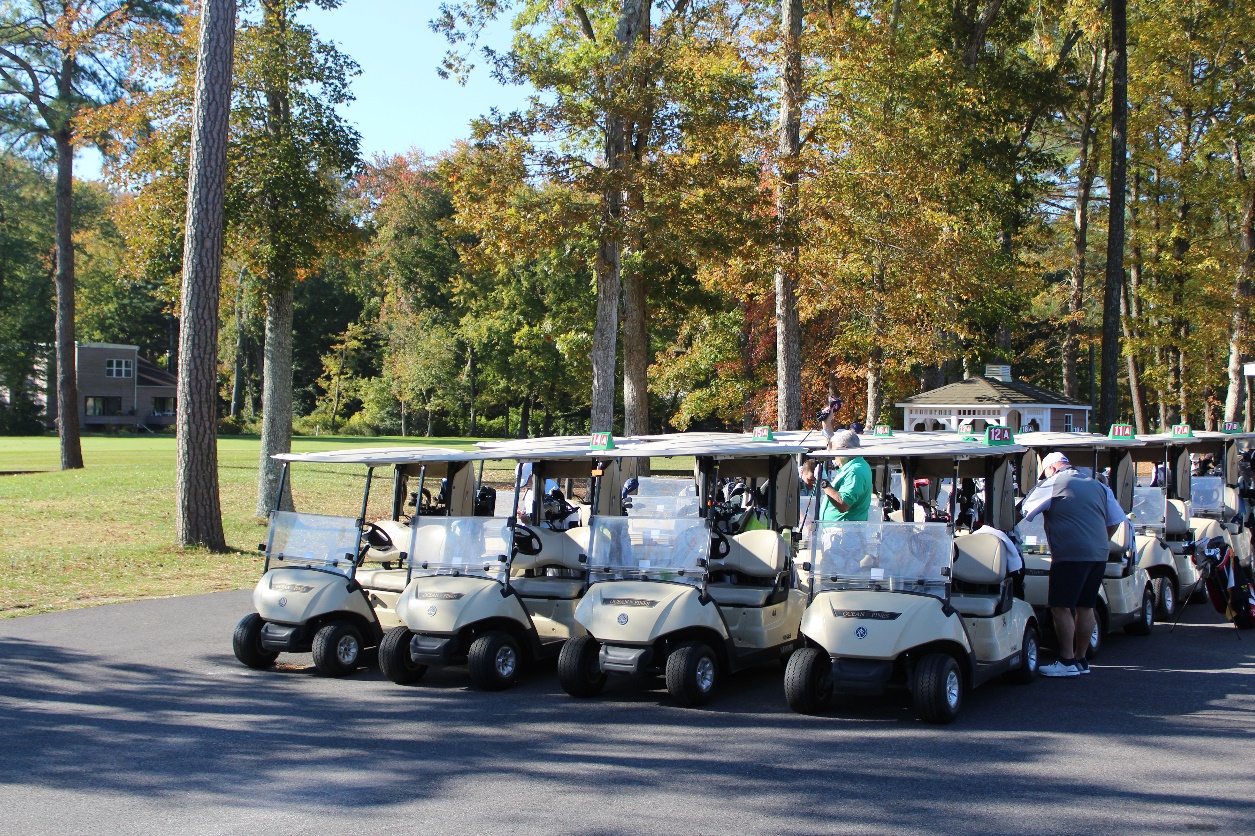 GM Leadership ReportJohn Viola
11/19/2021
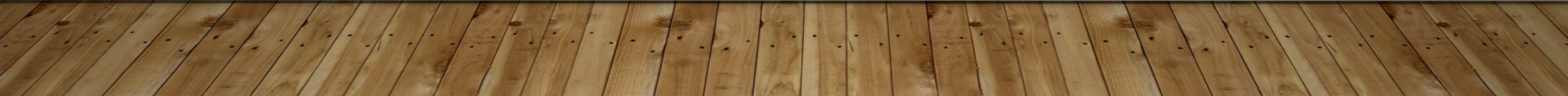 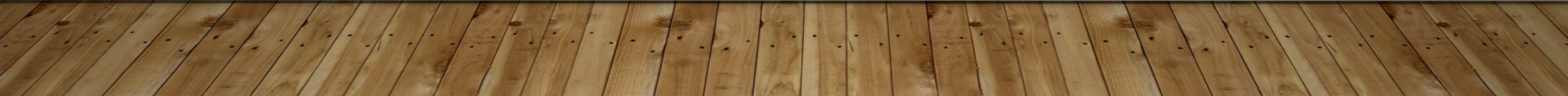 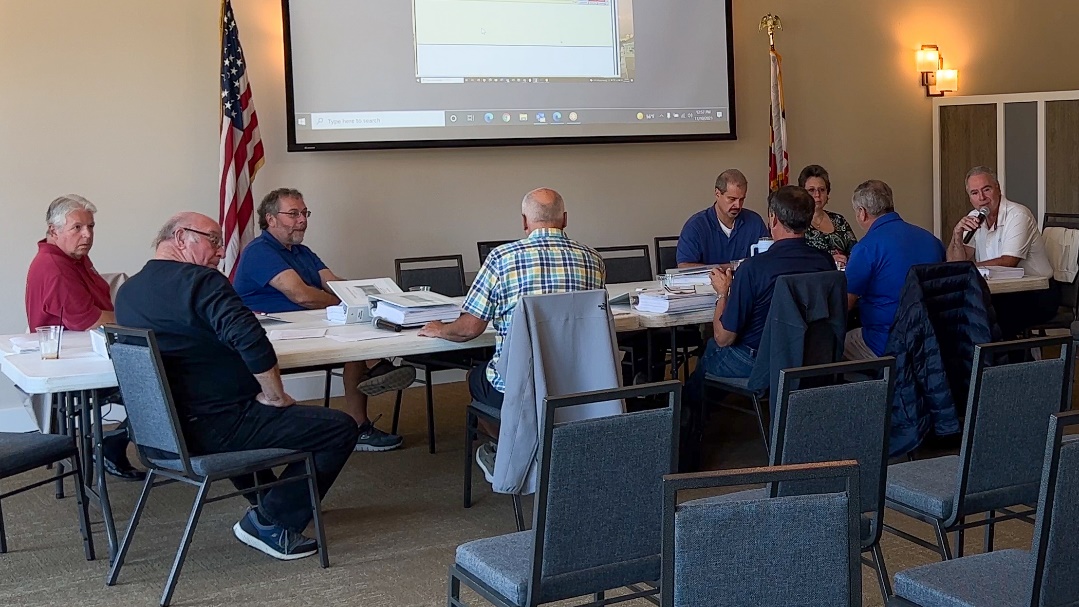 Overview - GM

FY 2022/23 Budget

Meetings have been completed with-
B&F
All Department Heads
Timetable and assignments have been set
Addressed any assumptions, pricing, expense control, capital outlays (DMA Study) with the Team. I have also addressed the surplus
There are headwinds
Minimum wage statutory increase
Ability to hire and retain (market adjustment needed)
Inflation
Other “micro factors”
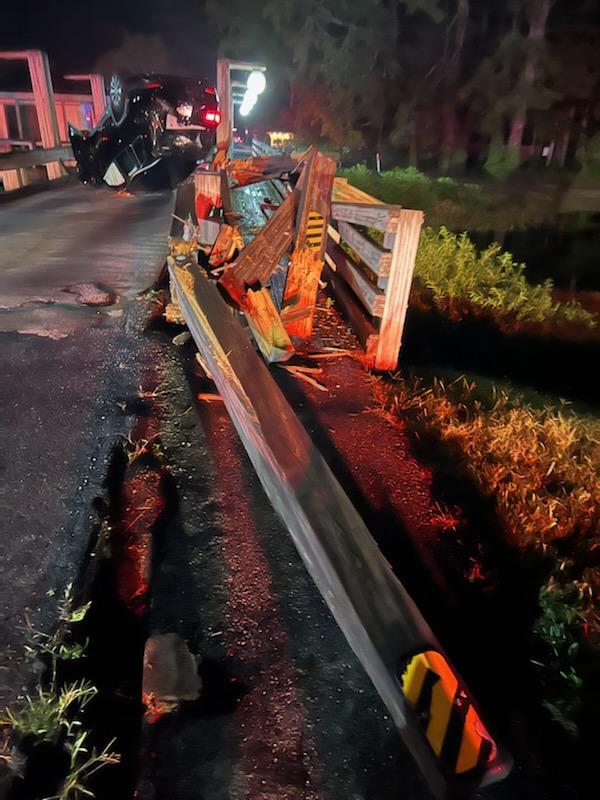 North Gate Bridge Accident 10/5/21
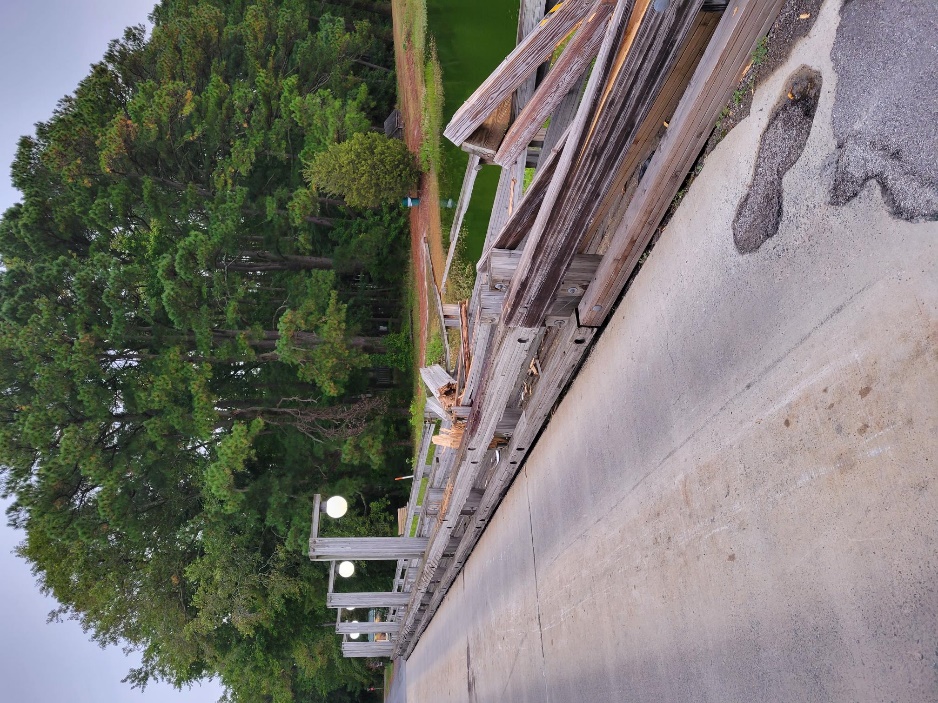 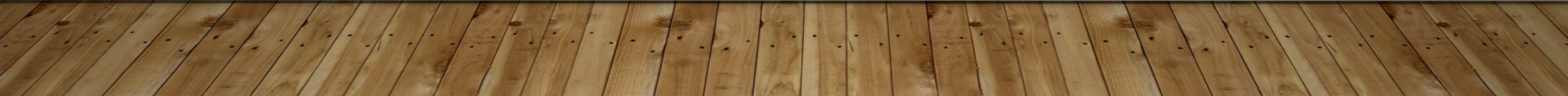 North Gate Bridge
Repairs /Maintenance
 Maintenance:
Power washing 
Approach to Bridge
Vista
MDOT and SHA Standards
Contractor Recommended by the County & State

Damage to bridge (10/5/21 Accident) 
County sent Inspector
Temporary repairs (waiting for materials)
Material (timber) $7,800 ~ 16-20 weeks
Estimated Labor for Repairs ($7,500 in house)
Estimated total $15,500, Insurance Company
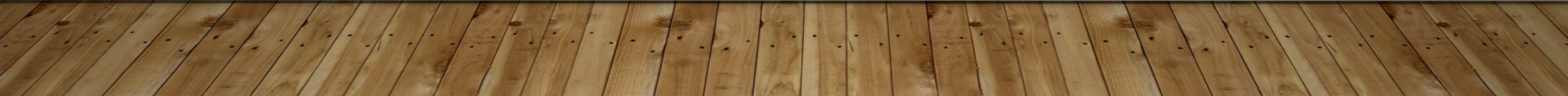 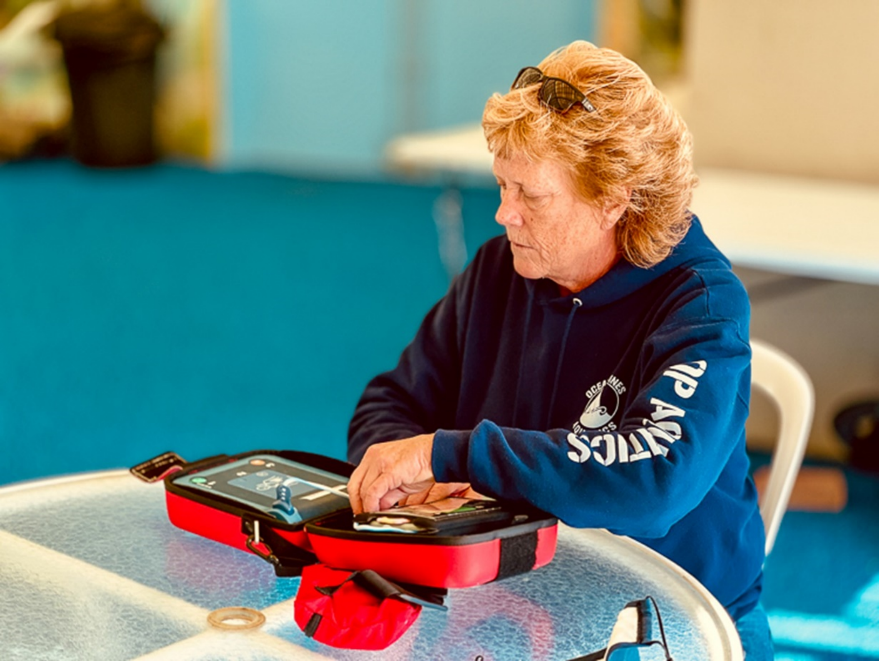 Defibrillators
AEDs currently located at - 
Public Works
Racquet
Pools X 5
Yacht Club Restaurant - One portable
Administration
Marina
Community Center
All departments have had initial training
Aquatics, Marina and Recreation & Parks employees have been certified.
Ordered 1 AED, cabinets and pediatric keys for Golf
Ordered replacement pads for all
Ordered two spare replacement batteries
AED is on back order
Golf has AED from Swim & Racquet, on loan, until theirs comes in.
 
We have reached out to 3 instructors to get training dates.
11/19/2021
Linda Martin






Returned to Ocean Pines in October 2020 as Office Manager, Previously with Ocean Pines from 2006-2017 as the CPI/Public Works Office Coordinator
Has held financial-related and customer service positions in retail, medical and community-based organizations
Majored in Accounting 
Has been leading an effort to update a study of Ocean Pines’ replacement reserves
Handles customer service inquiries to info@oceanpines.org.
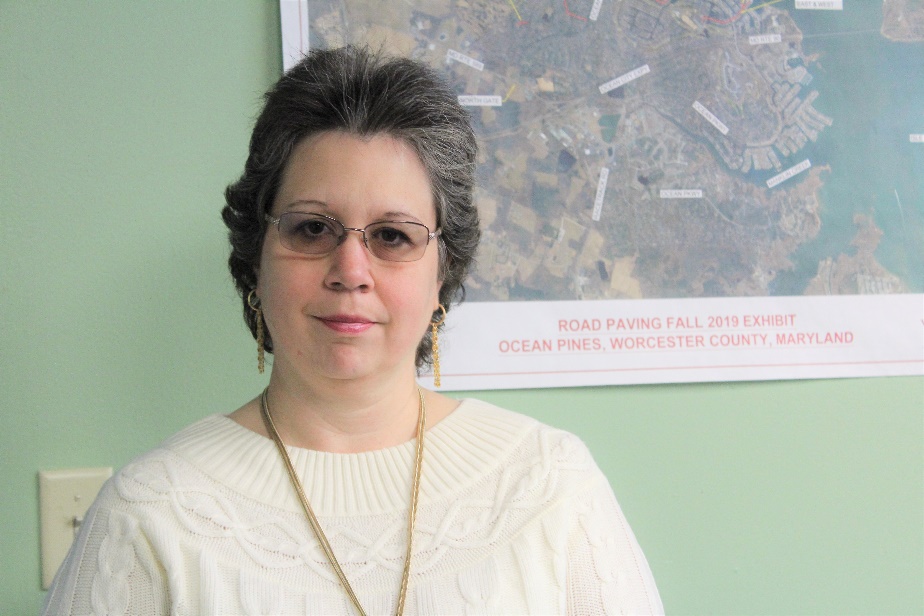 Customer Service
Since it’s inception in March, over 1,000 emails/phone calls have been addressed 
While in the summer the majority of the question were in regards to amenities (especially pools and activities), overall the most questions received are general questions about the Association
The Ocean Pines Facebook page, the Ocean Pines News and Info Facebook page, and the Ocean Pines Forum are also monitored daily
Although monitored, we still encourage everyone to use the info@oceanpines or call 410-641-7717 (410-641-7747 after business hours and on weekends)
DMA Lite
Sign-offs made by the Budget & Finance Committee at the November 10, 2021 Working Session:
Expenditures for all departments for the next five years reviewed and approved by the Budget & Finance Committee
Inflation rate factor used by DMA of 3.08% approved
Transfer rate used by DMA of 3.80% approved
Accepted fully funded average percentage of 20% (fell between 18.8%-21.3%)
DMA recommended an increase of contribution to General Reserves
DMA recommended considering a funding source for Road Reserves
Budget Update FY 2022-2023
Overview:
Budget worksheets and capital worksheets sent out to all Department Heads first week of November
Where Are We Now?:
GM met with each Department Head to review preliminary budget numbers
Reviewing Capital 
Reviewing pricing
Headwinds:  inflation and minimum wage
Tailwinds:  operating on all cylinders
Budget & Finance Committee review of budget tentatively scheduled for          January 4-6
CPI Violation DashboardOCTOBER
Violations
Legal Cases
Financial Change month of SEPTEMBER 2021
11/19/2021
Financial Change YEAR-TO-DATE SEPTEMBER 2021
11/19/2021
Detail for the Month of SEPTEMBERFavor/(Unfavorable) Vs. Budget (in 000’s)
11/19/2021
Detail for year-to-date SEPTEMBERFavor/(Unfavorable) Vs. Budget (in 000’s)
11/19/2021
“flash” estimate for monthof October 2021 (in 000’s)
11/19/2021
11/19/2021
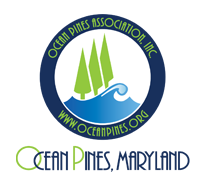 Treasurer’s Report - Doug Parks
11/19/2021
Cash & Short-Term Investments
Activity for Month of September
Overall Laddered Investment Rate of Return on CDAR’s for September Approx. 0.75%
As of September 30, 2021, the Association had approx. $16.4 million in cash
Approx. $8.1 million invested in CDAR’s, fully FDIC insured
Approx. $8.3 million in Money Market, and other operating accounts, fully insured
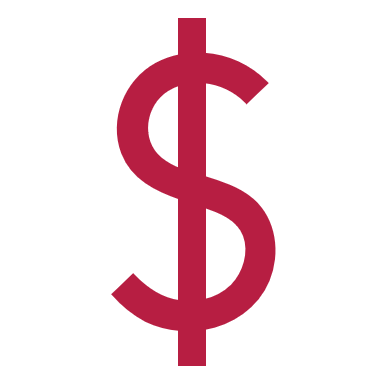 11/19/2021
11/19/2021
Unaudited Reserves September 2021 ($Millions)
11/19/2021
Reserves year-end unaudited estimate(in ooo’s)
11/19/2021
Public Comments
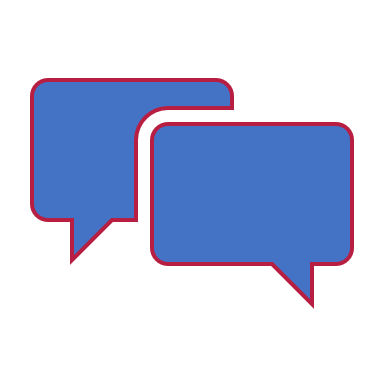 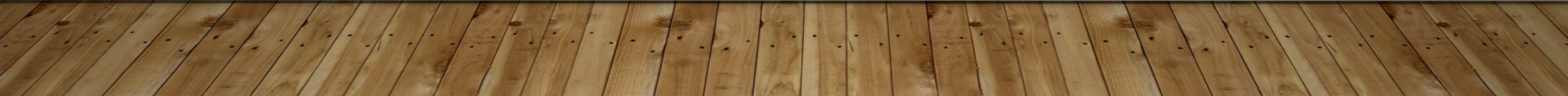 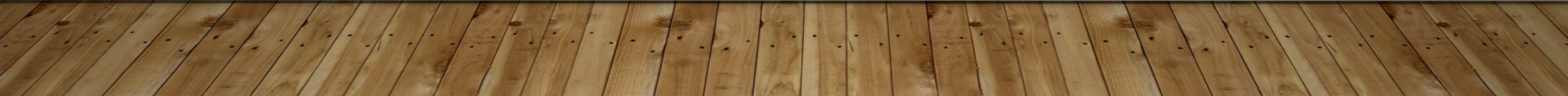 PURCHASE REQUESTS-
None
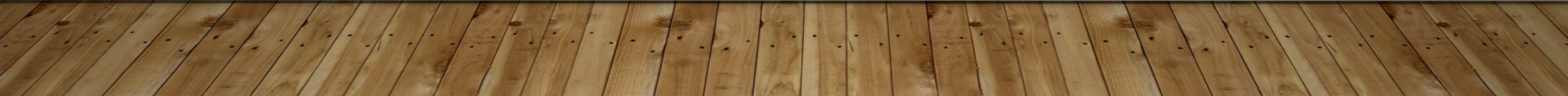 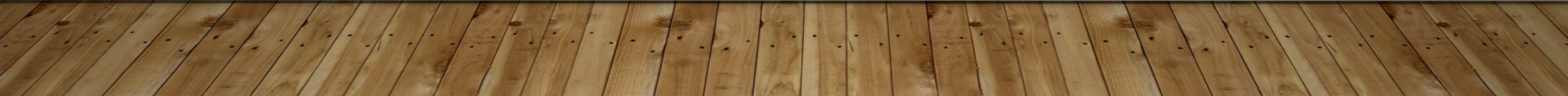 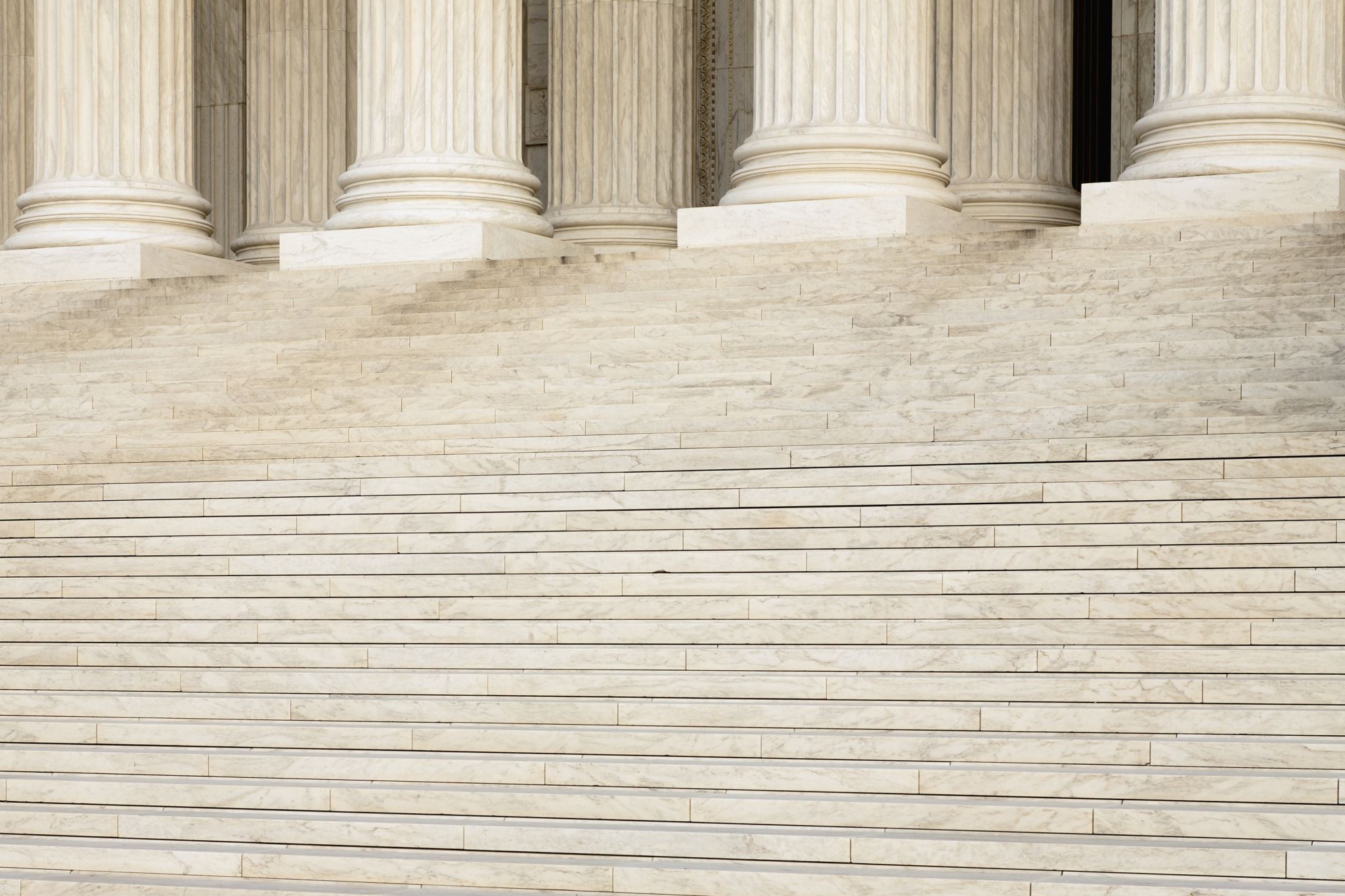 CPI Violations-None
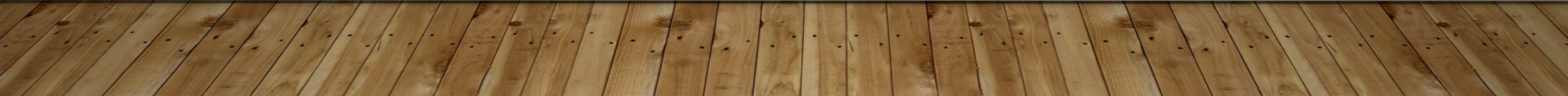 Unfinished BusinessDiscussion – Flight Turf Status – Amy Peck

Discussion – Voting for the DR change regarding Short Term Rentals – Frank Daly

Second Reading – Resolution C-03 – Doug Parks

Second Reading – Resolution F-02 – Doug Parks

Second Reading – Resolution F-03 – Doug Parks
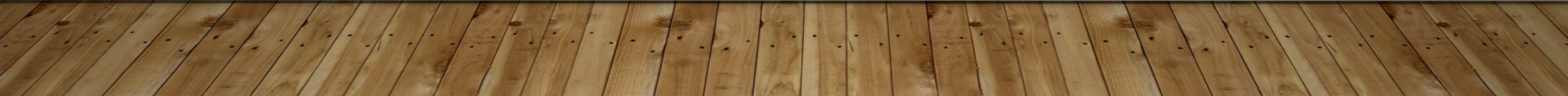 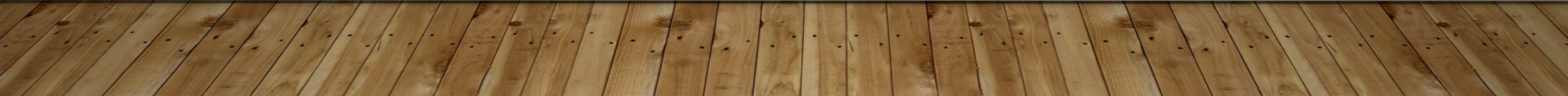 New BusinessDiscussion – North Gate Entryway – Frank DalyMotion - to adjourn to closed session for the purpose of   discussing matters pertaining to employees and personnel; specifically pertaining to completion of the General Manager performance review as permitted by the MD Homeowner’s Association Act, Section 11B-111(a). – Colette Horn
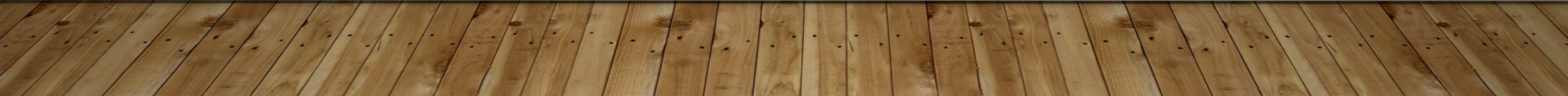 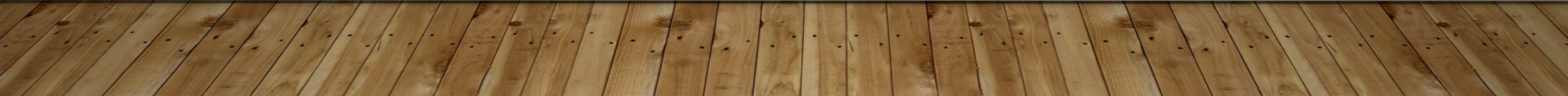 Appointments Joseph Peloso – 1st Term – ElectionsJeannie Pennington – 1st Term – ElectionsAnne O’Connell – 2nd Term – Environment & Natural AssetsKaren Krun Detter – 2nd Term – Environment & Natural AssetsCheryl Jacobs – 2nd Term – CommunicationsJohn Reeves – Chair - Aquatics
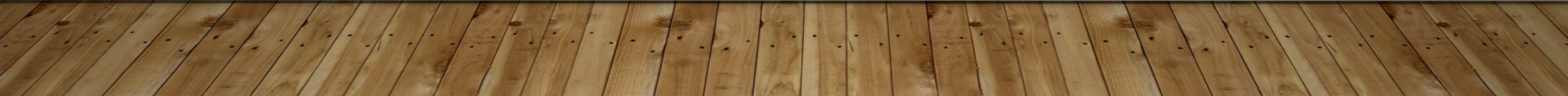 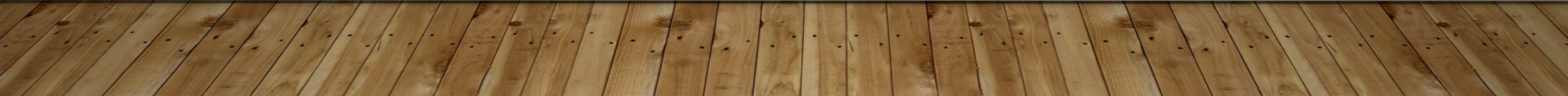 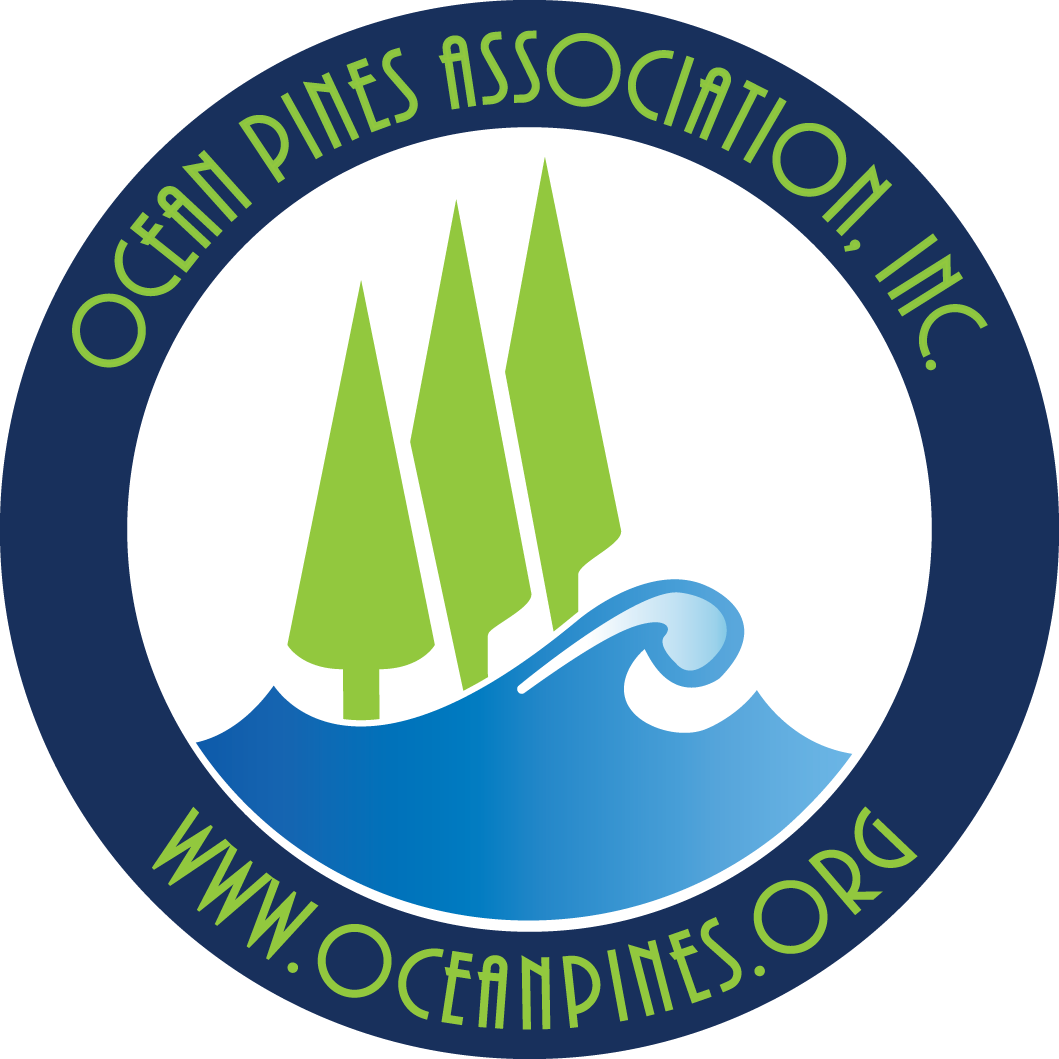 Adjournment
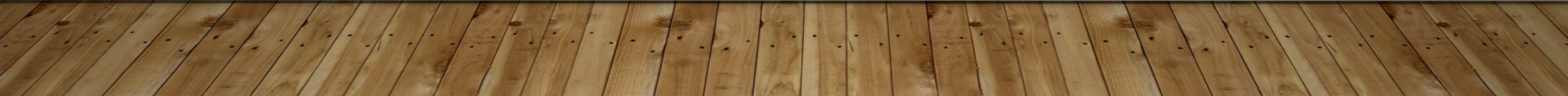 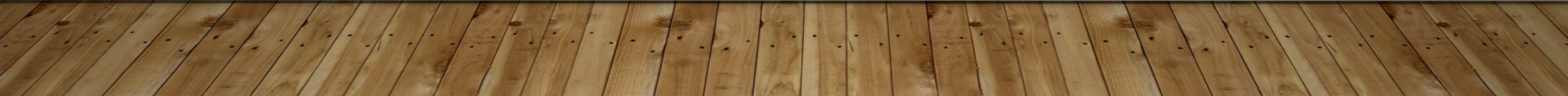